Anatomyfirst year/Medicine
The Skull
Lecture 1
Dr Omar Alrawashdeh
Introduction
The skull is formed of several bones
The bones are attached to each others by joints called sutures
The suture ligaments are the connective tissue that connects the bones at the suture sites
These sutures are immobile in adults
Introduction
Bones of the skull are divided in to two groups:
Bones of the cranium
Bones of the face
Bones of the cranium are further divided in to two groups:
Bones of the vault (the upper part of the cranial cavity
Bones of the skull base ( the floor of the cranium)
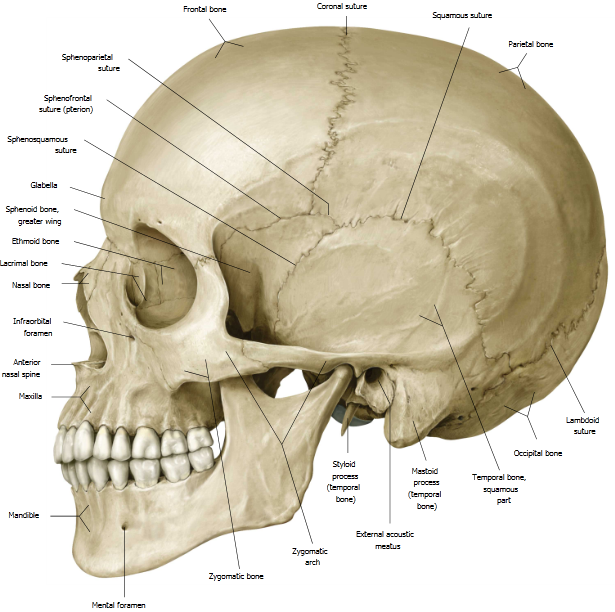 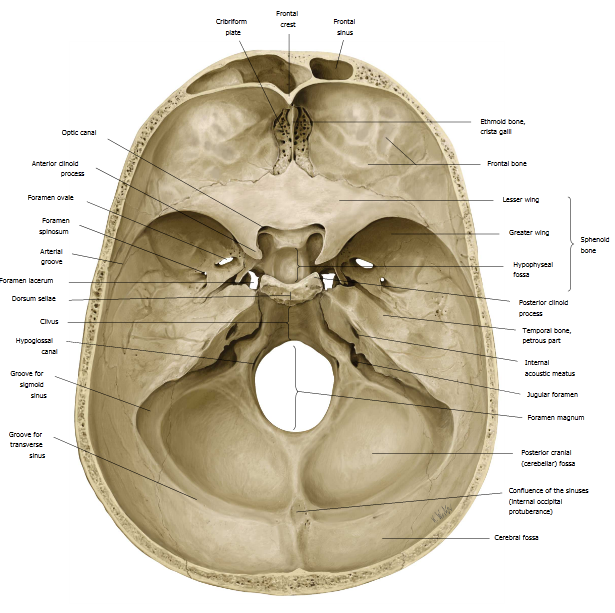 Introduction
Bones of the skull are of two types:
Flat bones of the cranium
Irregular bones of the face
Bones of the skull do not produce RBCs
The flat bones of the cranium are formed of inner and outer tables
Each one of these tables is covered with periosteum
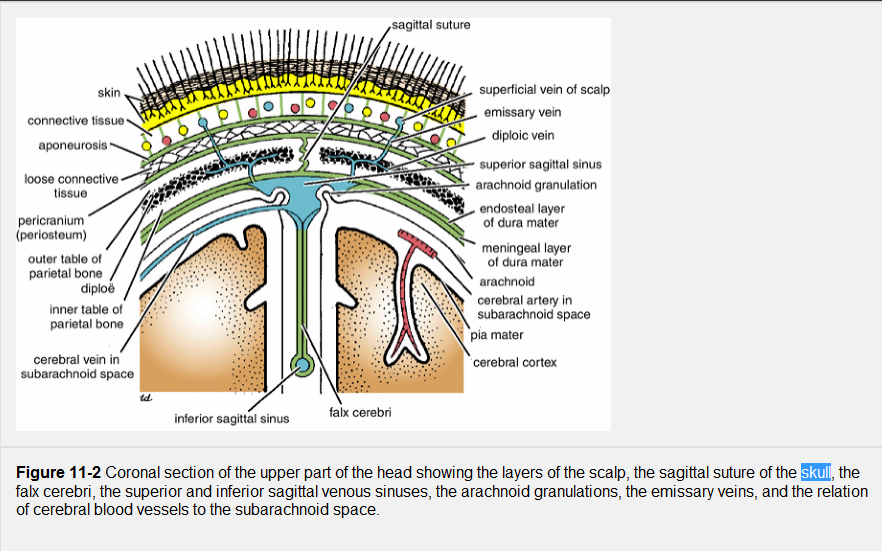 Bones of the cranium
Two parietal bones
Two temporal bones
One frontal bone
One occipital bone
One sphenoid bone
One ethmoid bone
Bones of the face
Two maxillary bones
Two zygomatic bones
Two nasal bones
Two palatine bones
Two lacrimal bones
Two inferior conchae
One mandible
One vomer
The superior and middle conchae are part of the ethmoid bone
Anterior view of the skull
The frontal bone
it forms the forehead
It curves downward to form the superior margin of the orbit (superciliary arches), 
 The supraorbital notch is found in the medial side of the superior orbital margin, where the supraorbital nerve emerges to supply the forehead.
It articulates medially with the nasal bones and the frontal process of the maxillary bones
It articulates laterally with the zygomatic bone
The frontal air sinuses are just above the superior orbital margins
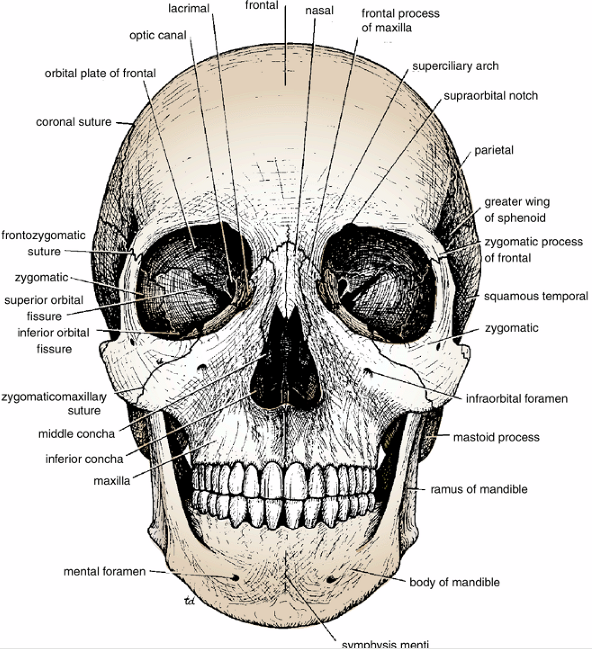 Anterior view
The orbital margin is formed of the frontal bone superiorly, the maxilla inferiorly, the frontal process of maxilla and the frontal bone medially, the zygomatic bone laterally.
The two nasal bones articulates inferiorly with the maxilla forming the nasal bridge
From inside the nasal cavity is divided by the nasal septum, which is mainly formed of the vomer
Anterior view
The maxillary bones
Form the inferior part of the orbital margin and part of the floor of the orbital cavity
They form part of the lateral border of the nasal cavity
Form the anterior part of the hard palate (the posterior part is formed of the palatine bones).
The maxillary bones meet at the midline at the intermaxillary suture
The infraorbital foramen is found in the maxillary bone below the inferior orbital margin.
Within the maxillary bones are the maxillary air sinuses
The alveolar processes form the  alveolar arch that carries the upper teeth.
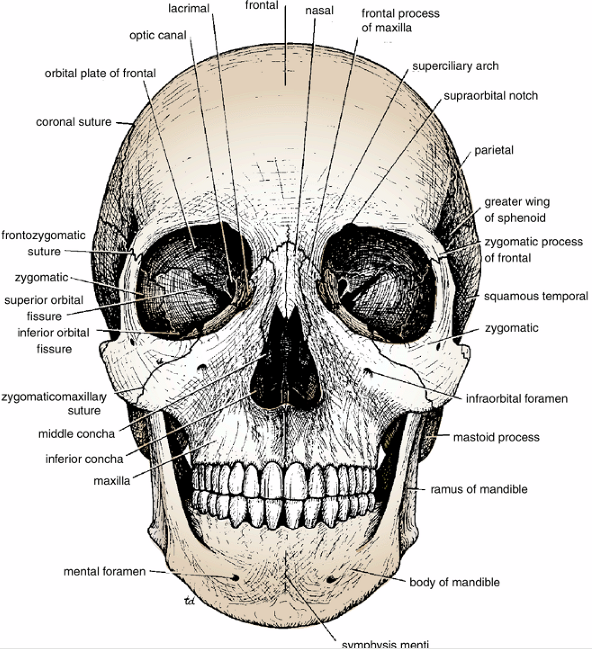 Hard palate
It is the bony part of the mouth roof
Separates the nasal and the mouth cavities 
Important for feeding of babies (sucking)
Formed of the palatine processes of the maxillary bones and the horizontal plate of palatine bones.
It can be affected by cleft palate (failure of fusion at the midline)
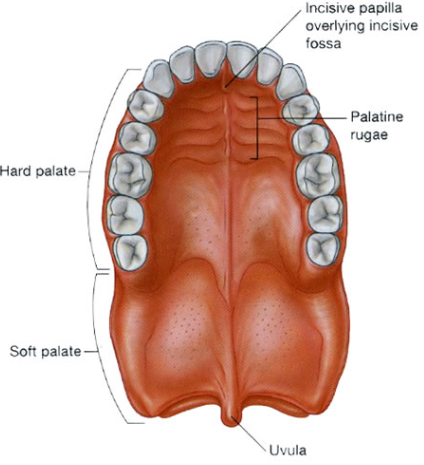 Anterior view
The zygomatic bone
It forms the prominence of the cheek
Forms part of the lateral wall and the floor of the orbit
It articulates medially with the maxilla at the zygomaticomaxillary suture
It articulates laterally with the zygomatic process of the temporal bone forming the zygomatic arch.
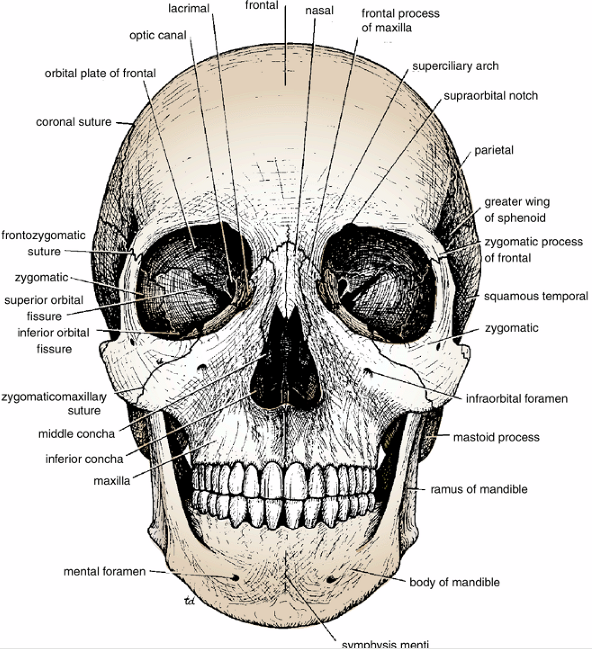 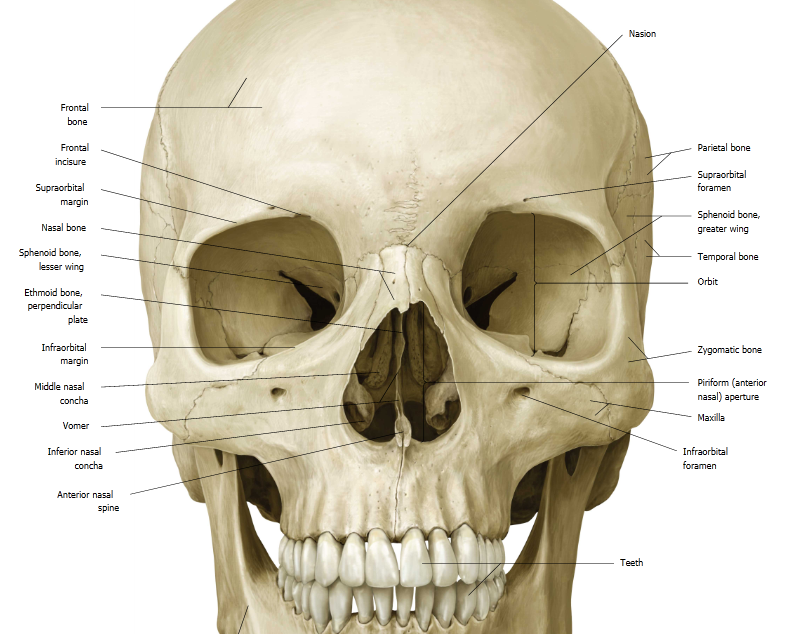 Lateral view
The frontal bone articulates posteriorly with the parietal bone at the coronal sulcus.
The frontal bone also articulates with the greater wing of sphenoid.
The parietal bones articulate with the occipital bone at the lambdoid suture.
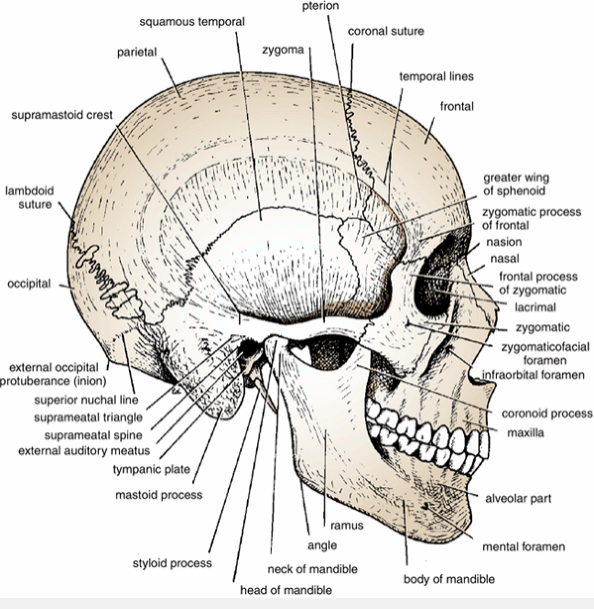 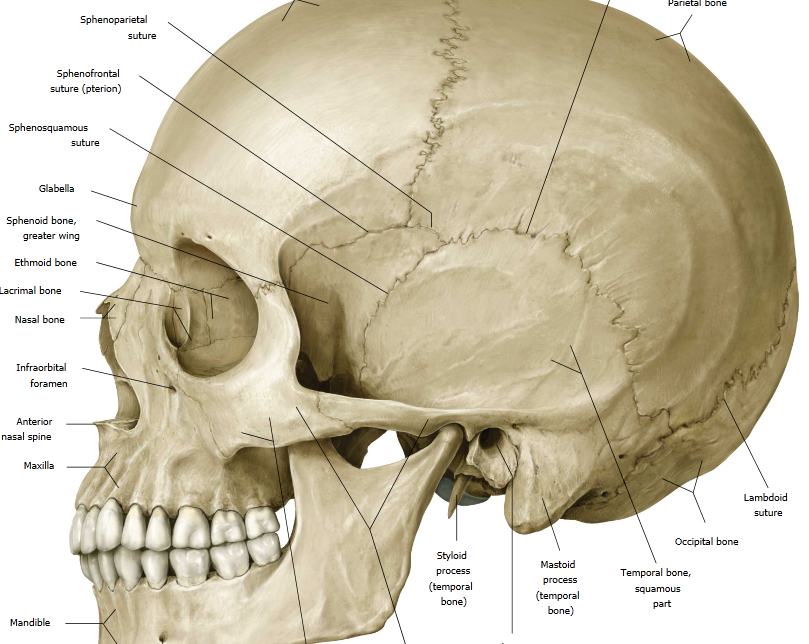 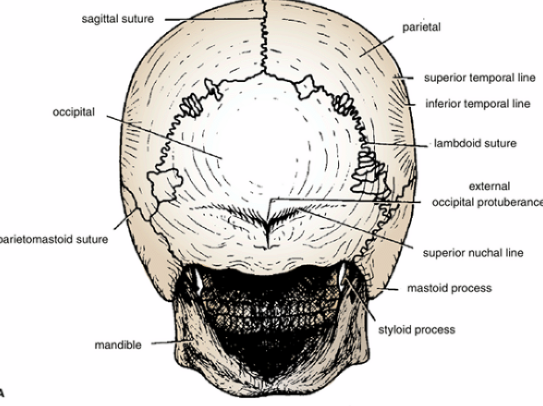 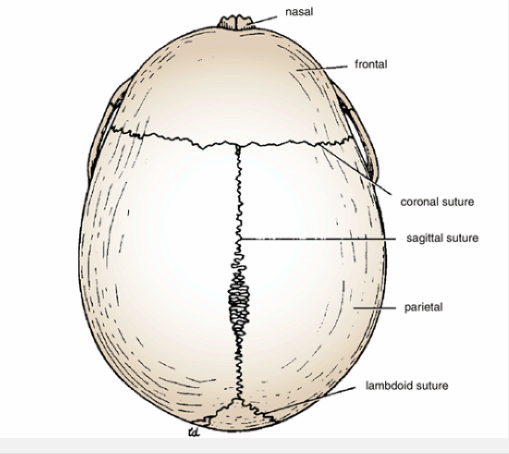 Inferior view of the skull
The hard palate is most anterior, the hard palate contains the incisive fossa and foramen, the greater and lesser palatin foramena.
The medial pterygoid plates of the sphenoid are lateral to the vomer
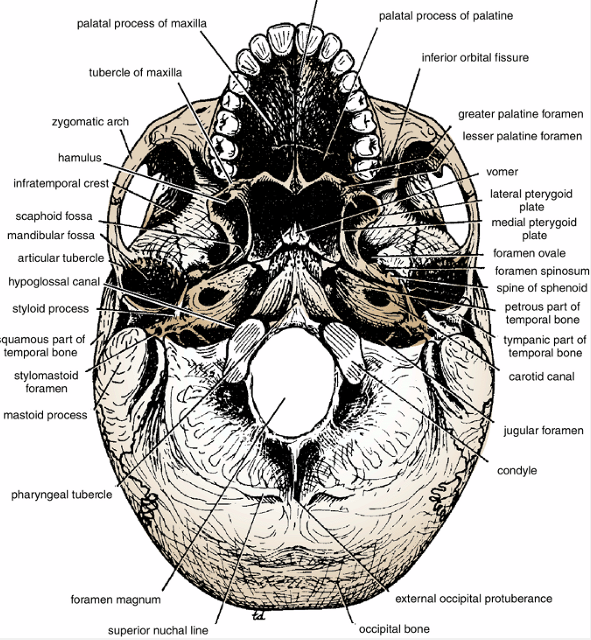 Inferior view of the skull
Posterior and lateral to the lateral pterygoid plate is the greater wing of the sphenoid.
The greater wing of the sphenoid is pierced by the foramen ovale and foramen spinosum
The temporal bone can be seen and divided in to tympanic and petrous parts.
The auditory tube emerge between the greater wing of the sphenoid and the petrous part of the temporal bone
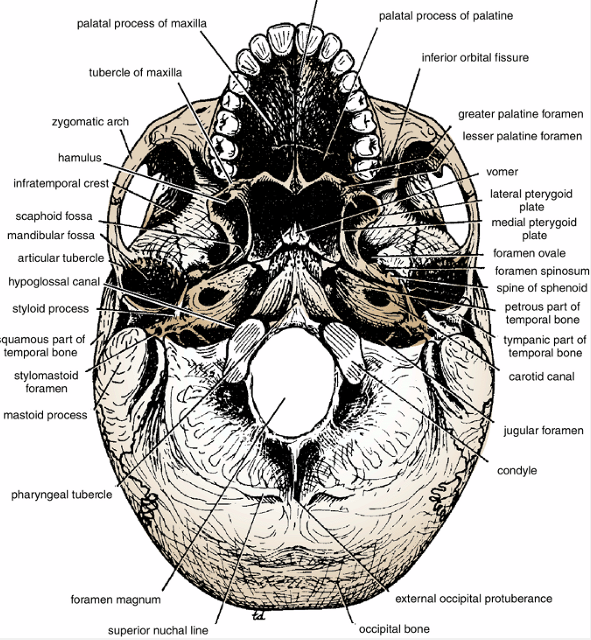 Inferior view of the scalp
Lateral to the temporal bone is the mendibular fossa
The opening of the carotid canal can be seen on the inferior surface of the petrous part of the temporal bone.
The stylomastoid foramen is located between the styloid and the mastoid processes.
Medial to the styloid process is the jugular foramen
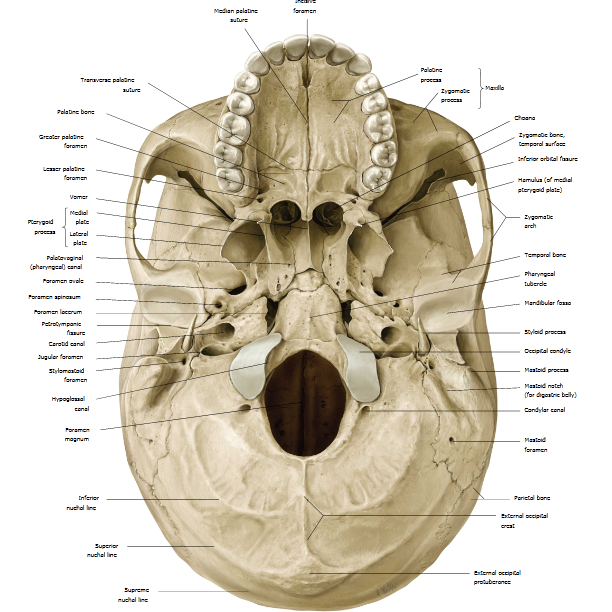 Base of the skull
The cranial cavity is divided into anterior, middle, and posterior cranial fossae.
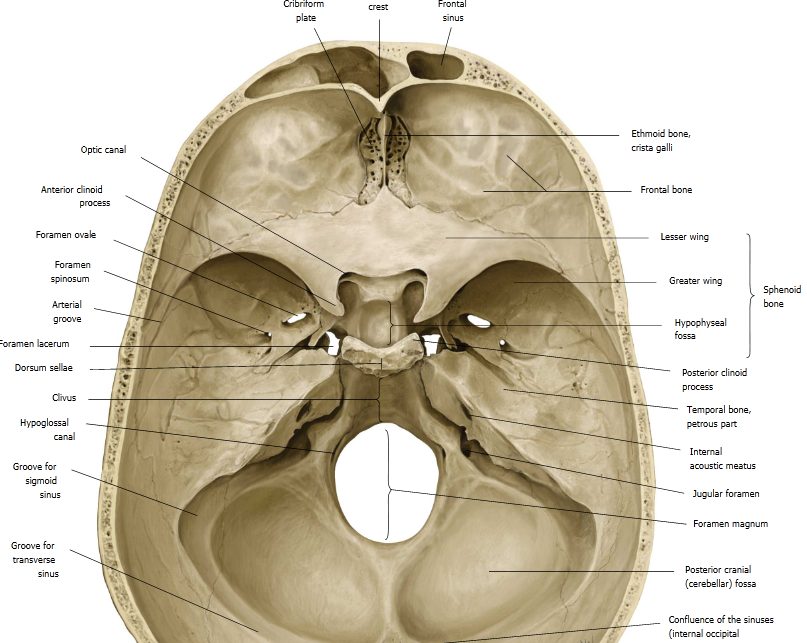 Anterior cranial fossa
Bounded anteriorly by the frontal bone
Posteriorly by the  lesser wing of the sphenoid bone
Laterally by the frontal and temporal bones.
The fossa contains the cribriform plate, crista galli, anterior clenoid processes,
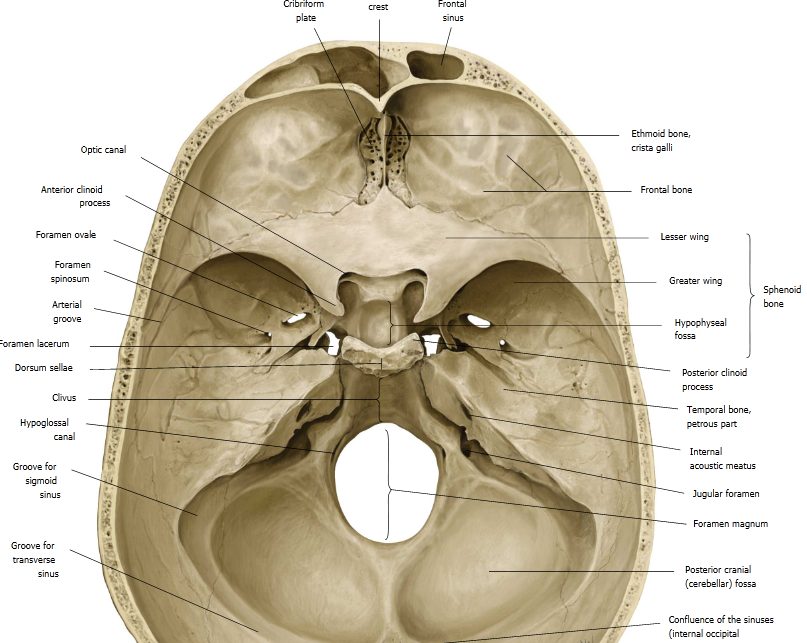 Middle cranial fossa
Bounded anteriorly by the lesser wings of the sphenoid bone
Bounded posteriolry by the petrous bone
Laterally are the greater wings of the sphenoid, and the parietal bones.
Posterior cranial fossa
It contains the cerebellum, midbrain, and pons
Bounded anteriorly by the petrous bone
Bounded posteriorly by the occipital bone
The roof of the fossa is formed of the tentorium cerebelli
Centrally the foramen magnum is located which transmit the brain stem, vertebral arteries, and the ascending accessory nerves